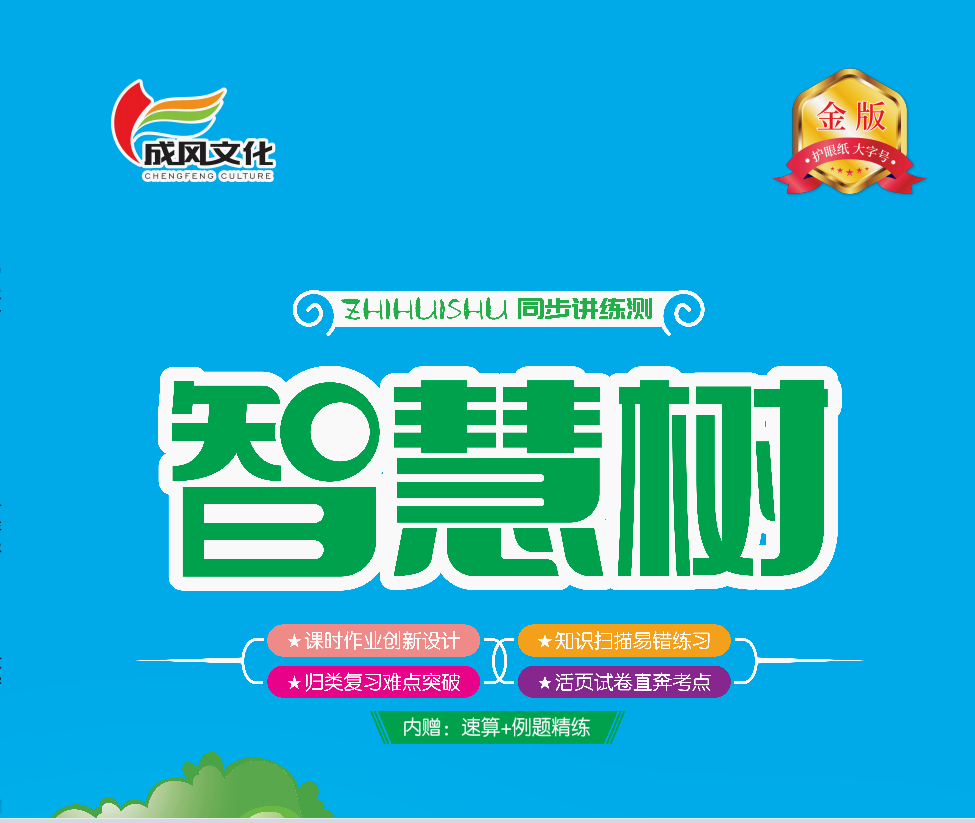 六   数量间的加减关系
第3课时   数量间的加减关系(3)
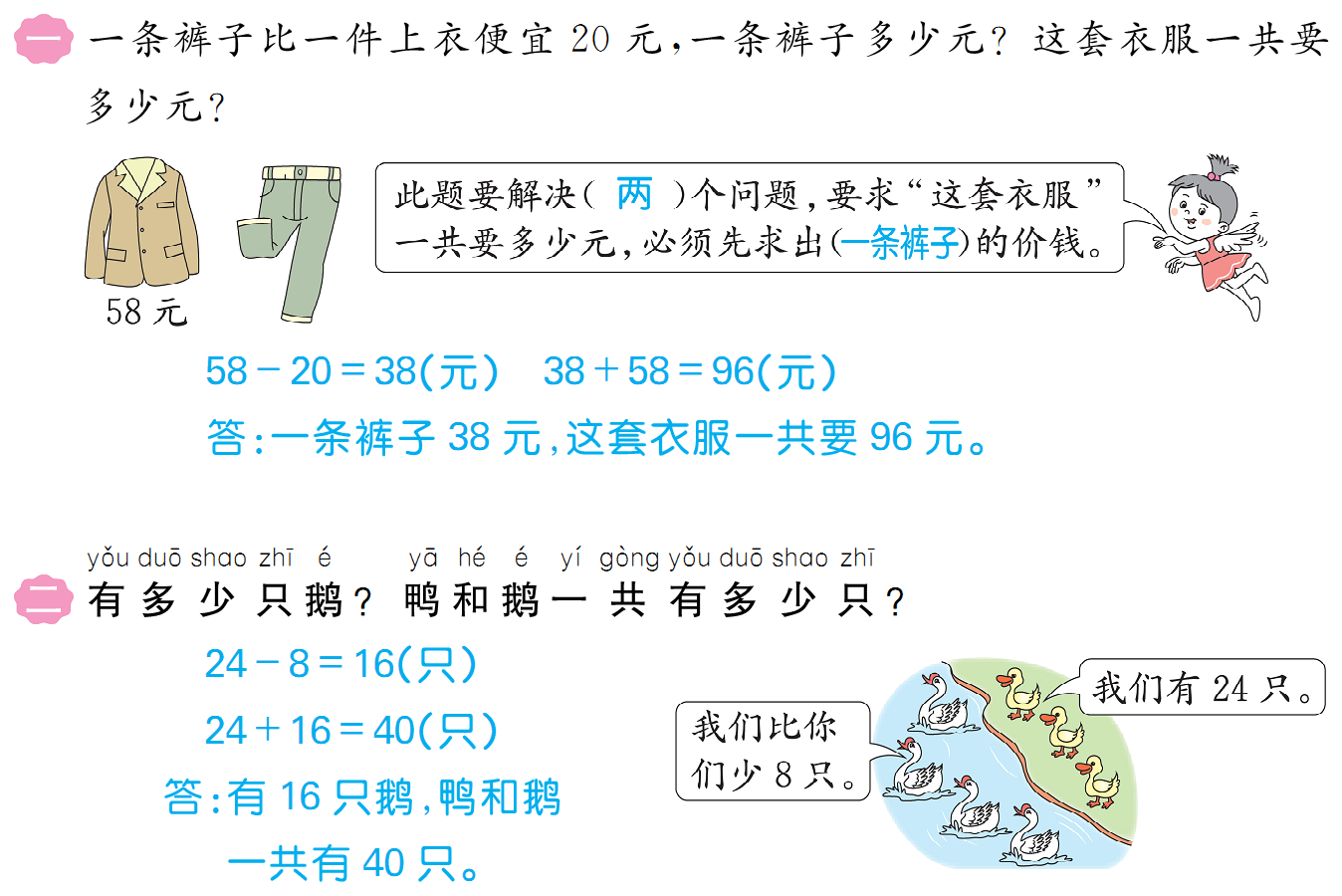 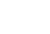 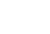 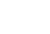 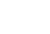 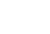 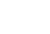 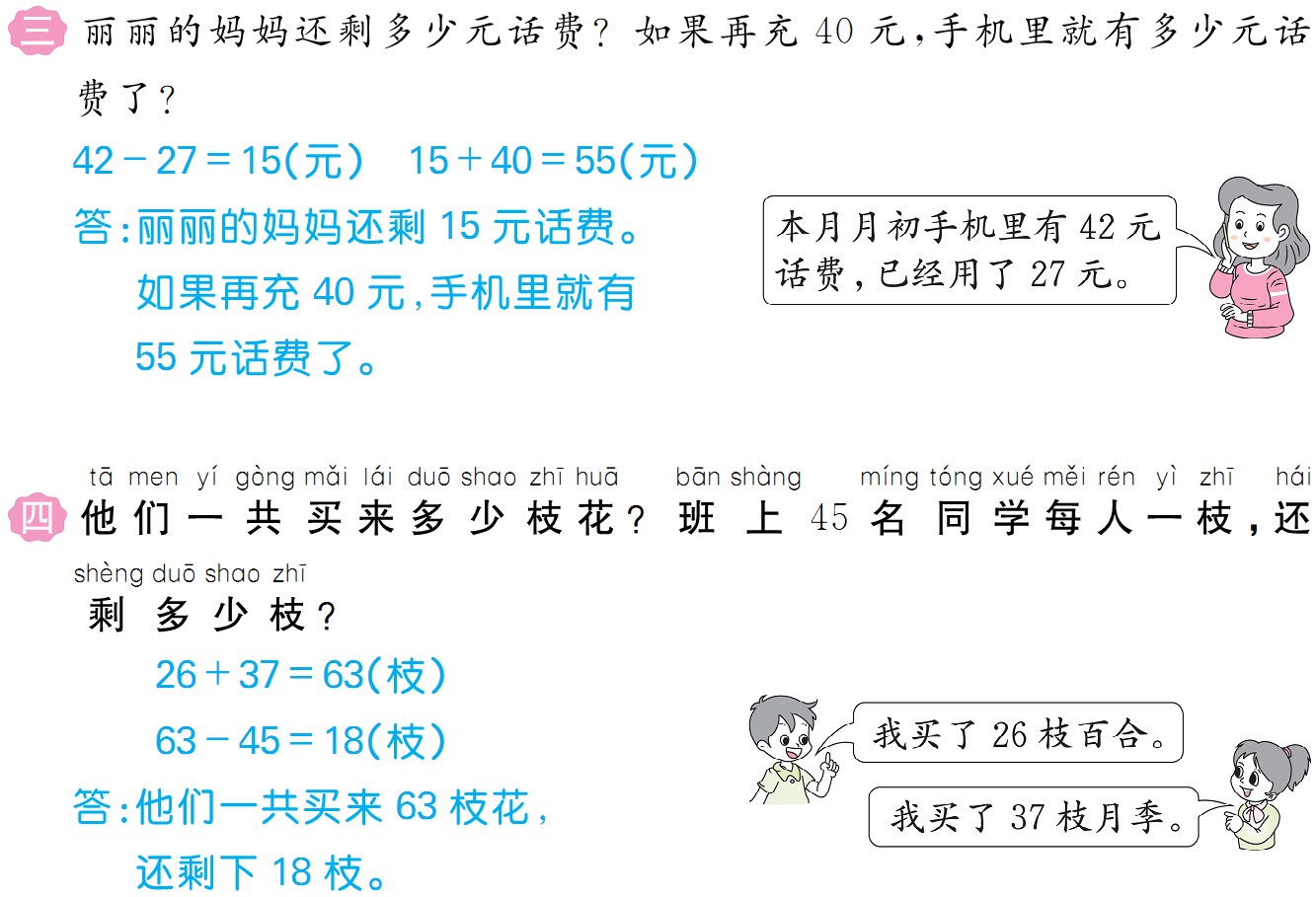 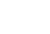 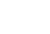 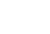 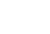 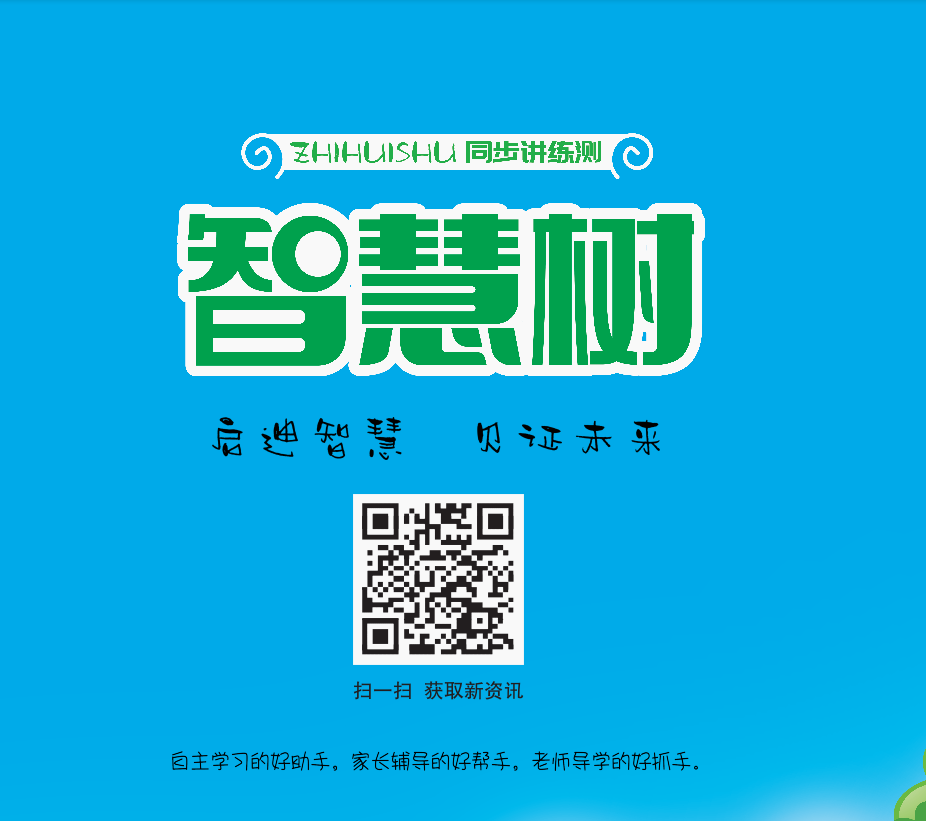 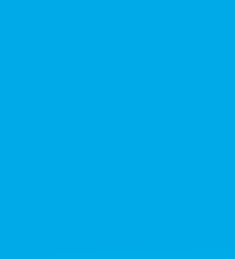